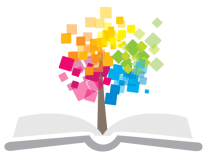 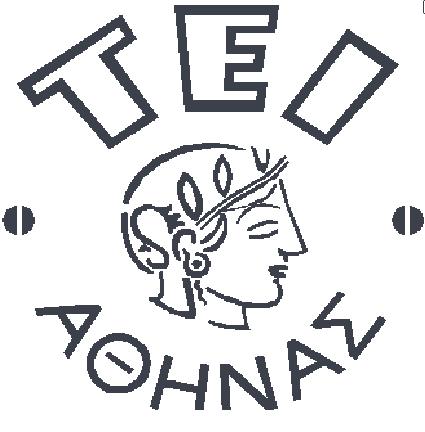 Ανοικτά Ακαδημαϊκά Μαθήματα στο ΤΕΙ Αθήνας
Κλινική Άσκηση σε Καρδιο-Αναπνευστικές Παθήσεις (Θ)
Ενότητα 8: Μη επεμβατικός Μηχανικός Αερισμός ΜΕΜΑ

               Ειρήνη Γραμματοπούλου 	     Κώστας  Γρηγοριάδης 
Αναπληρώτρια Καθηγήτρια 	Εργαστηριακός Συνεργάτης
Τμήμα Φυσικοθεραπείας
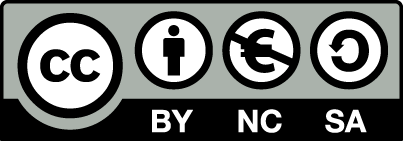 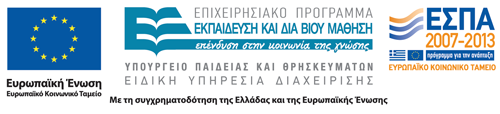 Μη επεμβατικός Μηχανικός ΑερισμόςΜΕΜΑ
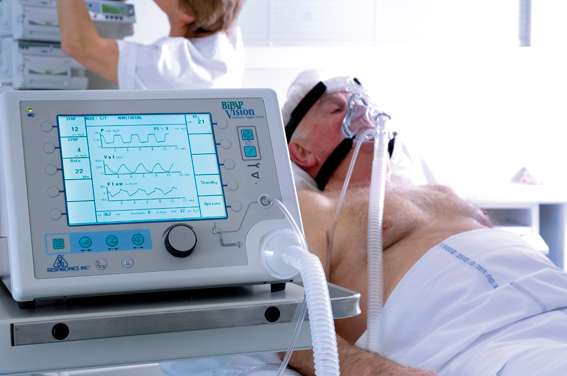 idibapsrespiratoryresearch.org
Λέξεις κλειδιά: Μη επεμβατικός, Μηχανικός Αερισμός
Περιεχόμενα
Εισαγωγή – Διαχείριση Αναπνευστκής Ανεπάρκειας
Είδη ΜΕΜΑ – Ορολογία
ΜΕΜΑ versus Συμβατικός αερισμός
Προϋποθέσεις για την επιτυχία του ΜΕΜΑ
Προτεινόμενη βιβλιογραφία
Ενότητα 1η
ΕΙΣΑΓΩΓΗ
Αναπνευστική ανεπάρκεια(1 από 4)
Αναπνευστική ανεπάρκεια ονομάζουμε την παθολογική κατάσταση κατά την οποία ο οργανισμός αδυνατεί να επιτελέσει ικανοποιητικά την ανταλλαγή των αερίων.

Για λόγους κατανόησης και ταξινόμησης η αναπνευστική ανεπάρκεια έχει κατηγοριοποιηθεί σε δύο βασικούς τύπους τον τύπο Ι και τον τύπο ΙΙ
Αναπνευστική ανεπάρκεια(2 από 4)
Τύπος Ι PaO2 <60 mmHg, PaCO2 φυσιολογικό ή χαμηλό

Τύπος ΙΙ PaO2 <60 mmHg, PaCO2  >55 mm Hg
Αναπνευστική ανεπάρκεια(3 από 4)
Ανεπαρκής ανταλλαγή αερίων μπορεί να επέλθει από:
βλάβη στο ΚΝΣ (τραυματισμός εγκεφάλου, υπερβολική δόση φαρμάκων)
νευρομυικές παθήσεις  (Μυασθένεια Gravis, Guillain-Barre)
δυσλειτουργίες του μυοσκελετικού (ασταθές στέρνο, τραυματισμένο διάφραγμα)
άμεση παθολογία του πνεύμονα (διάμεσες πνευμονικές νόσοι, άσθμα σε έξαρση, πνευμονία, πνευμονική εμβολή, οξεία πνευμονική βλάβη,  καρδιογενές πνευμονικό οίδημα)
Αναπνευστική ανεπάρκεια (Διαχείριση)(4 από 4)
Αναπνευστική Ανεπάρκεια
Διασωλήνωση
ΜΕΜΑ
Τοποθέτηση ενδοτραχειακού σωλήνα και σύνδεση με τον αναπνευστήρα 
(Επεμβατική τεχνική)
Τοποθέτηση μάσκας και σύνδεση με τον  αναπνευστήρα (Μη επεμβατική τεχνική)
(Cardiovascular/respiratory Physiotherapy  Mandy Smith Mosby, 1998)
Ενότητα 2η
Είδη ΜΕΜΑ - ορολογία
Ειδή ΜΕΜΑ (1 από 8)
Ορισμός:
Μη επεμβατικός μηχανικός αερισμός ονομάζεται η μέθοδος με την οποία παρεμβαίνουμε στην αναπνοή ενός ασθενή υποστηρίζοντάς την μηχανικά, χωρίς την επεμβατική πράξη της διασωλήνωσης.
Ειδή ΜΕΜΑ (2 από 8)
Μη επεμβατικός μηχανικός αερισμός
(NIV)
Non-invasive Ventilation
Αρνητικής πίεσης
NΙNPV
Non-Invasive Negative pressure Ventilation
Θετικής πίεσης
NΙPPV
Non-Invasive Positive Pressure Ventilation
(Elliott et al., 2004)
Ειδή ΜΕΜΑ (3 από 8)
Μη επεμβατικός μηχανικός αερισμός Θετικής πίεσης
NΙPPV
Non-Invasive Positive Pressure Ventilation
Συνεχής θετική πίεση αεραγωγού
CPAP
Continuous Positive Airway Pressure
Διφασική θετική πίεση αεραγωγού
BPAP/BiPAP
Biphasic/Bilevel Positive Airway Pressure
Κύριο χαρακτηριστικό η παράμετρος PEEP
Positive End Expiratory Pressure
Κύριο χαρακτηριστικό η παράμετρος Pressure Support
(Elliott et al., 2004)
Ειδή ΜΕΜΑ (4 από 8)
Διφασική θετική πίεση αεραγωγού
BPAP/BiPAP
Biphasic/Bilevel Positive Airway Pressure
Εισπνευστική θετική πίεση αεραγωγού
IPAP
Inspiratory  Positive Airway Pressure
Εκπνευστική θετική πίεση αεραγωγού
EPAP
Expiratory Positive  Airway Pressure
Η πίεση που μετράται κατά την εισπνευστική φάση της αναπνοής
Η πίεση που μετράται κατά την εκπνευστική φάση της αναπνοής
(Elliott et al., 2004)
Ειδή ΜΕΜΑ (5 από 8)
Γράφημα πιέσεων στην ήρεμη αναπνοή
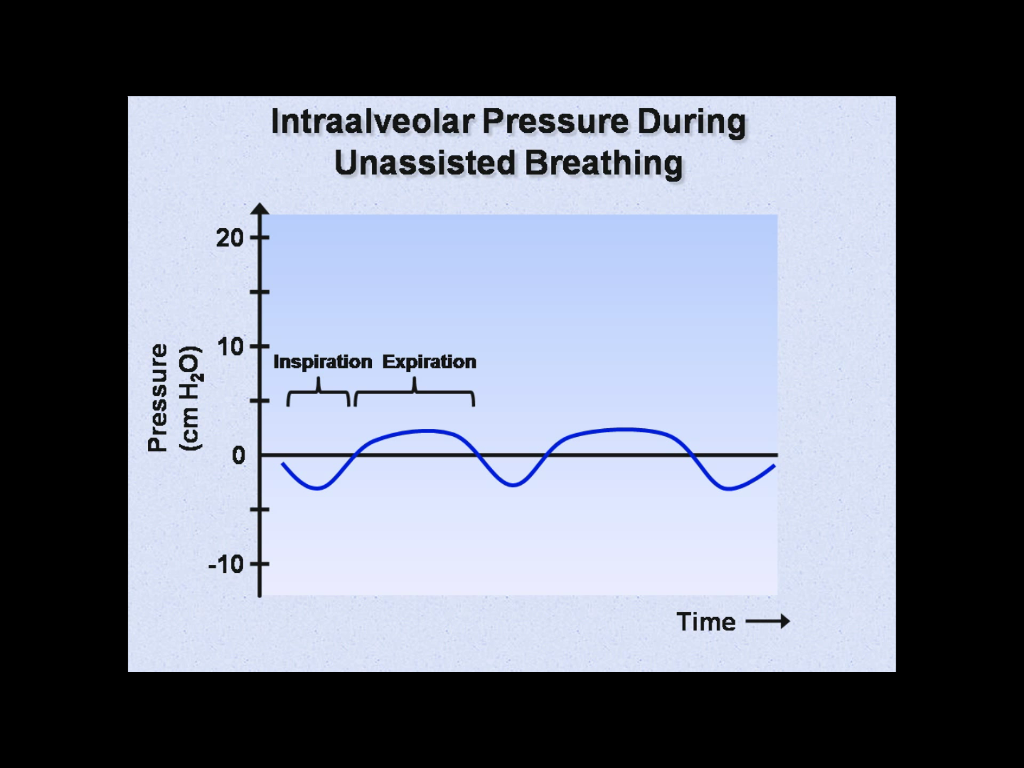 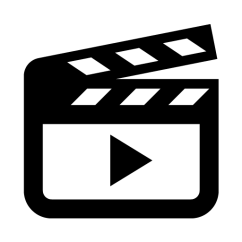 Ventilator Modes (Mechanical Ventilation - Lecture 7)
Ειδή ΜΕΜΑ (6 από 8)
Γράφημα πιέσεων μετά την προσθήκη PEEP
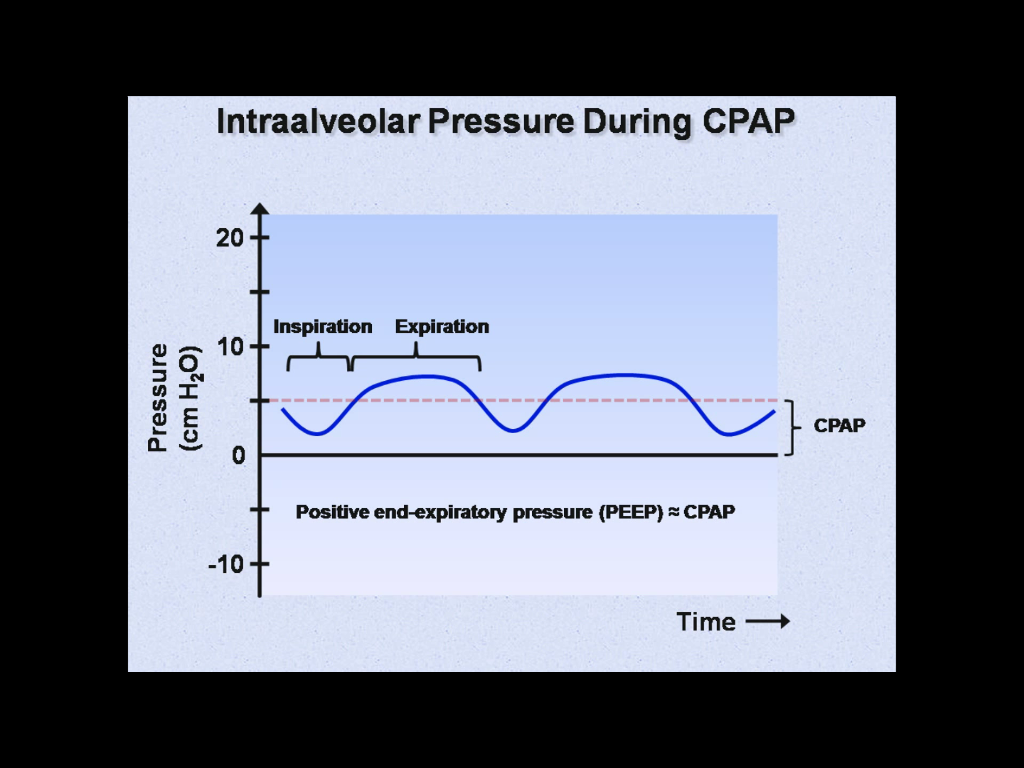 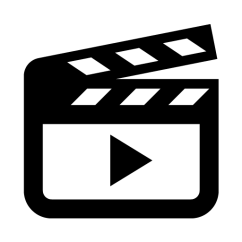 Ventilator Modes (Mechanical Ventilation - Lecture 7)
Ειδή ΜΕΜΑ (7 από 8)
Γράφημα πιέσεων με την προσθήκη PEEP και 
Pressure Support
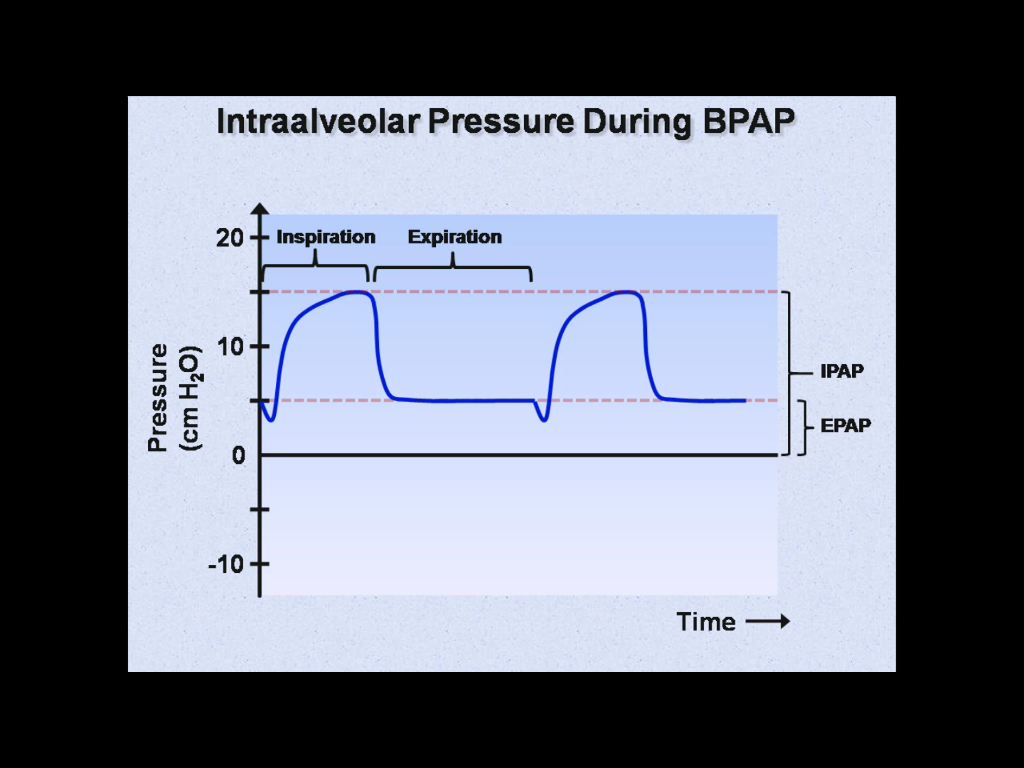 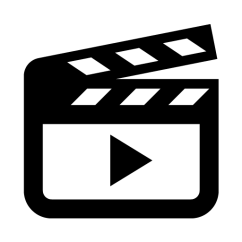 Ventilator Modes (Mechanical Ventilation - Lecture 7)
Ειδή ΜΕΜΑ (8 από 8)
Ειδικές κατηγορίες ΜΕΜΑ
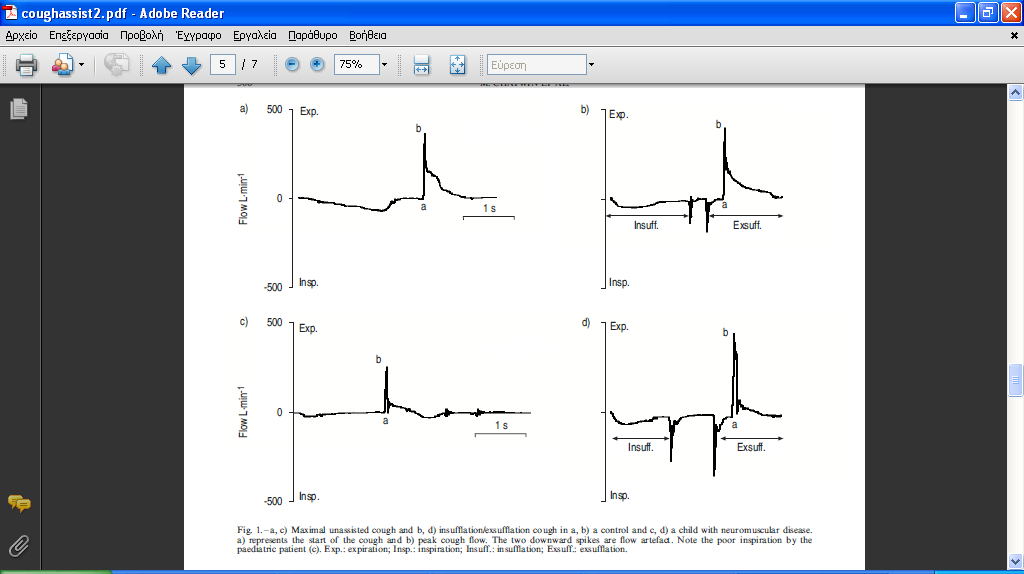 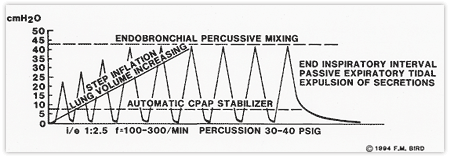 (Chatwin et al., 2003)
Ενότητα 3η
ΜΕΜΑ versus ΣΥΜΒΑΤΙΚΟΣ ΑΕΡΙΣΜΟΣ
ΜΕΜΑ έναντι συμβατικού αερισμού    (1 από 6)
Μείωση του κινδύνου της νοσοκομειακής πνευμονίας
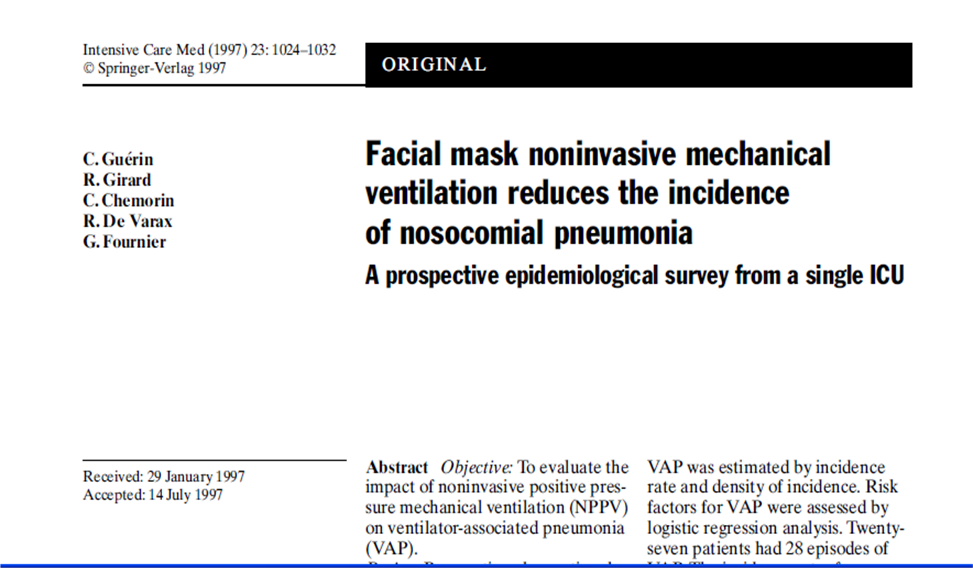 Συχνότητα Κινδύνου (n=320)
NIPPV= 16% 	Συμβατικός= 85%
(Guerin et al., 1997)
ΜΕΜΑ έναντι συμβατικού αερισμού (2 από 6)
Μείωση του κινδύνου των νοσοκομειακών λοιμώξεων
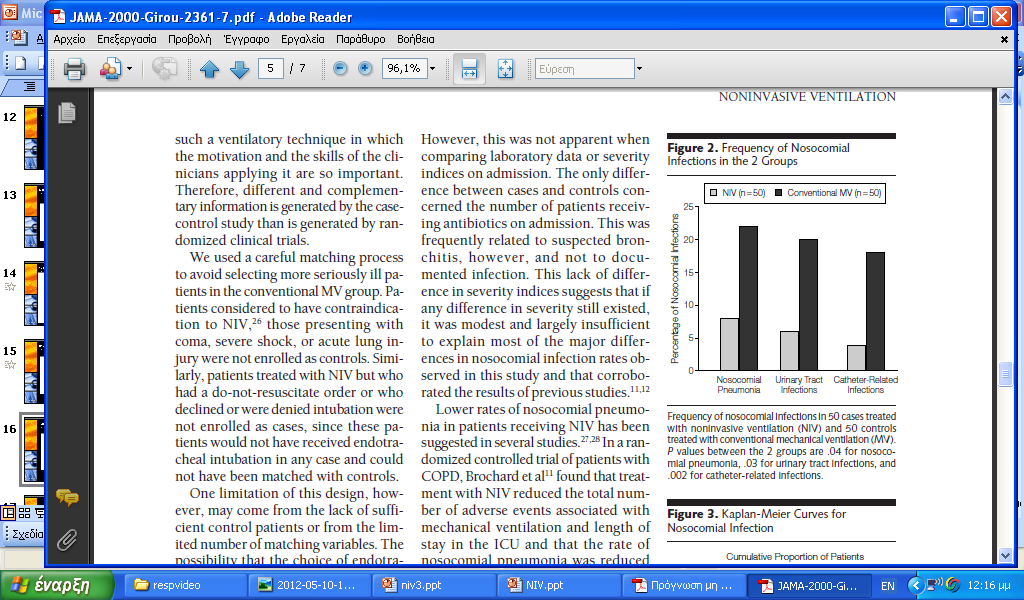 (Gyrou et al., 2000)
ΜΕΜΑ έναντι συμβατικού αερισμού (3 από 6)
Παραμονή στο νοσοκομείο
Όπου standard medical therapy αναφέρεται σε Οξυγονοθεραπεία και φάρμακα, ενώ όπου NPPV  έχει επιπρόσθετη παρέμβαση το ΜΕΜΑ.
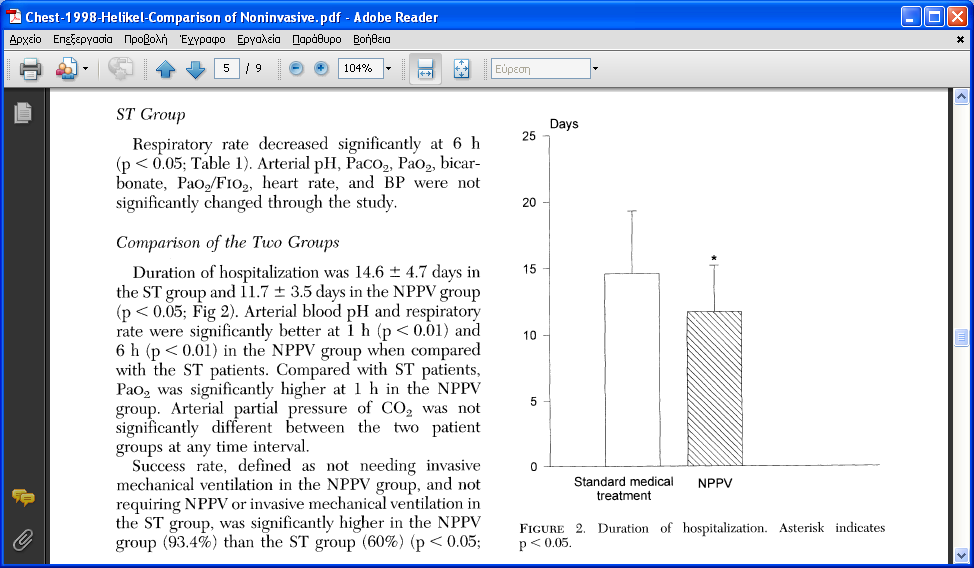 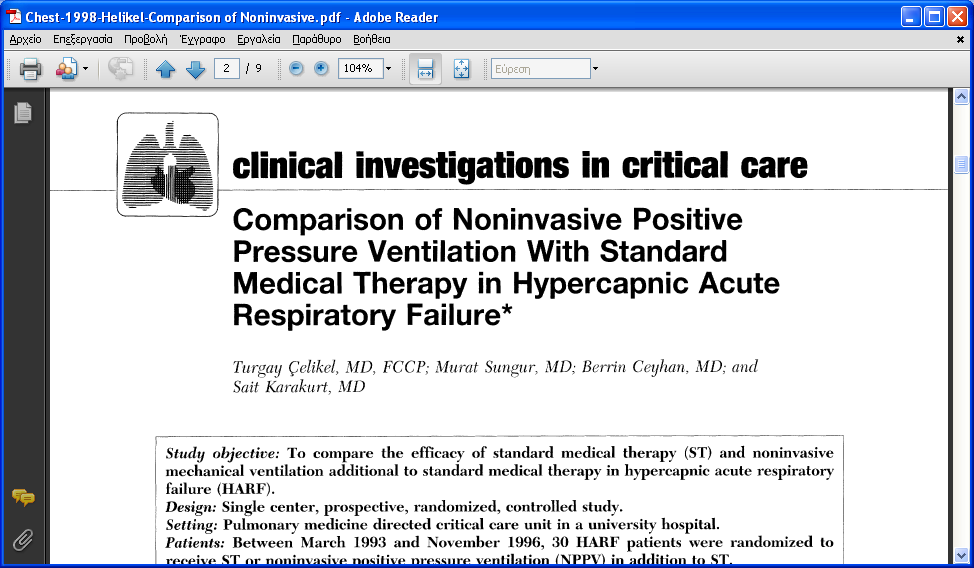 (Celikel et al., 1998)
ΜΕΜΑ έναντι συμβατικού αερισμού(4 από 6)
Παρόμοια οξυγόνωση, καλύτερη επιβίωση, λιγότερες επιπλοκές και λοιμώξεις
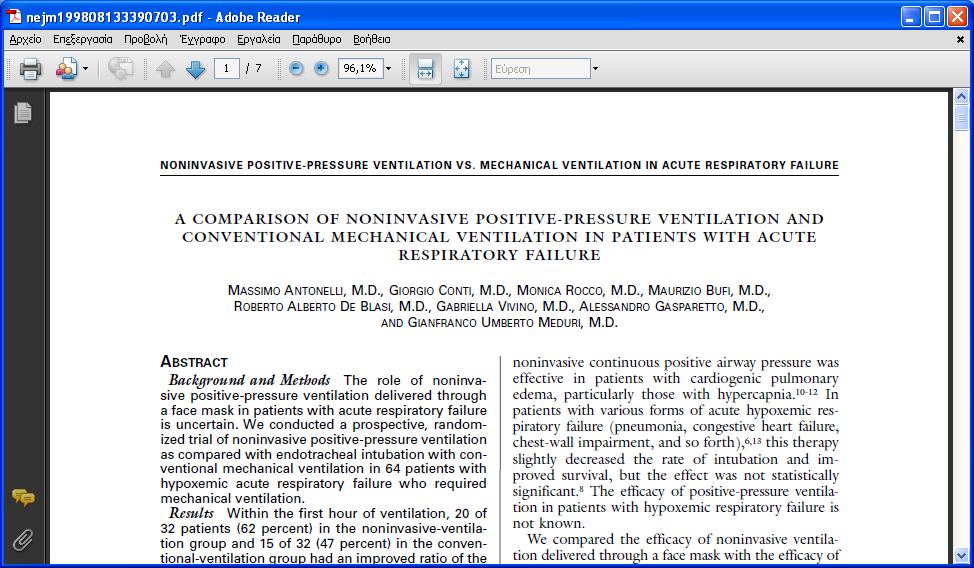 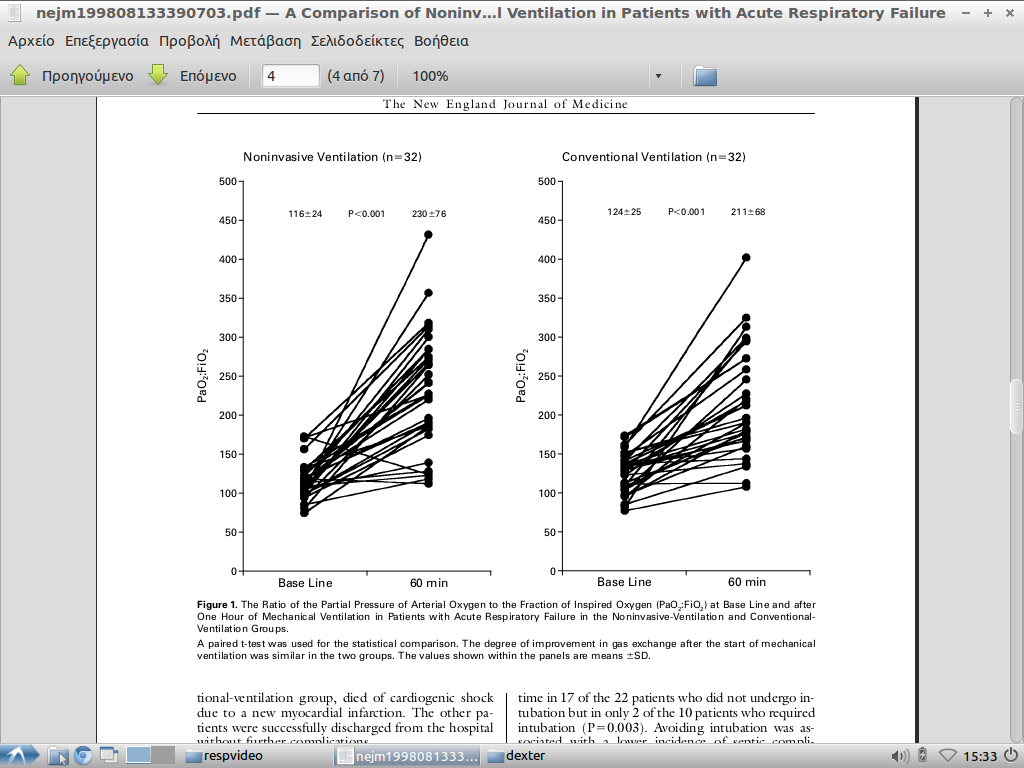 (Antonelli et al., 1998)
ΜΕΜΑ έναντι συμβατικού αερισμού (5 από 6)
Βελτίωση pH και PaCO2 σε σχέση με την κλασική θεραπεία με φαρμακευτική αγωγή και οξυγόνο.
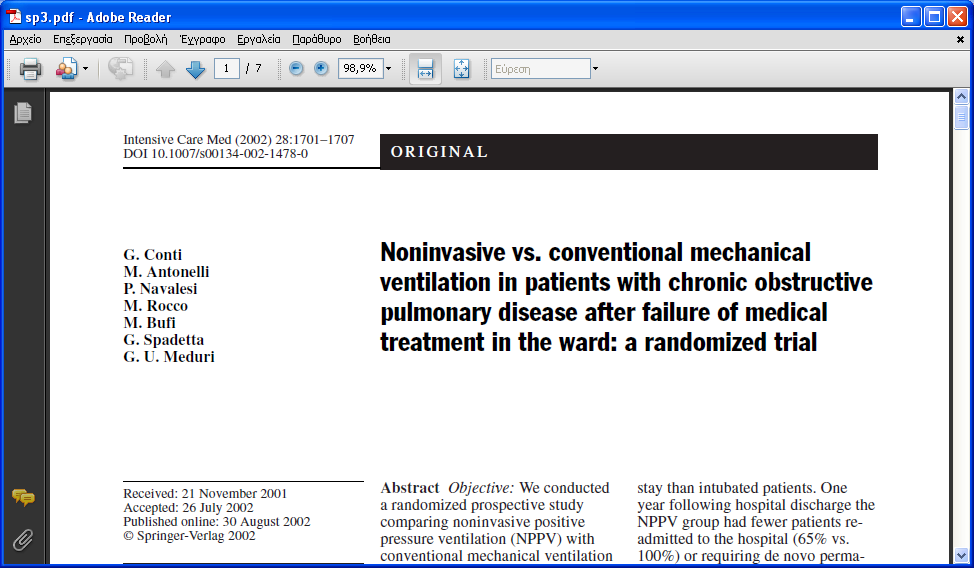 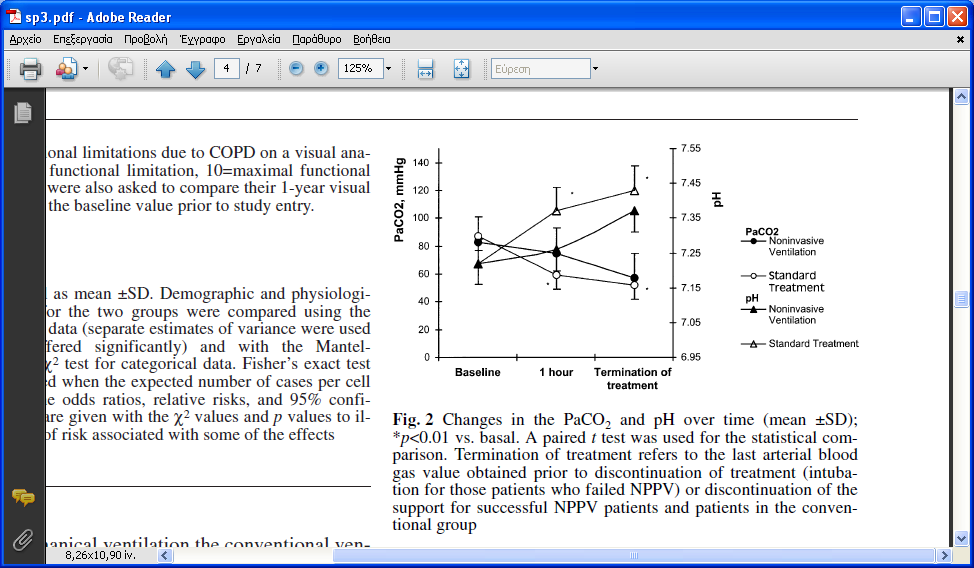 (Conti et al., 2002)
ΜΕΜΑ έναντι συμβατικού αερισμού(6 από 6)
ΣΥΜΠΕΡΑΣΜΑΤΑ 3ης ΕΝΟΤΗΤΑΣ
Λιγότερες πιθανότητες νοσοκομειακών λοιμώξεων
Λιγότερες πιθανότητες νοσοκομειακών επιπλοκών
Μεγαλύτερη επιβίωση των ασθενών
Μικρότερη παραμονή στο νοσοκομείο
Παρόμοια οξυγόνωση-ανάταξη υπερκαπνίας
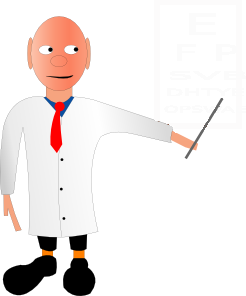 Ενότητα 4η
ΠΡΟΫΠΟΘΕΣΕΙΣ ΓΙΑ ΤΗΝ ΕΠΙΤΥΧΙΑ ΤΟΥ ΜΕΜΑ
Οι προϋποθέσεις της επιτυχίας του ΜΕΜΑ (1 από 4)
Τα προβλήματα αρχίζουν μετά από 12ώρες
(1η η καρδιακή κάμψη και 2η η Πνευμονική Ίνωση
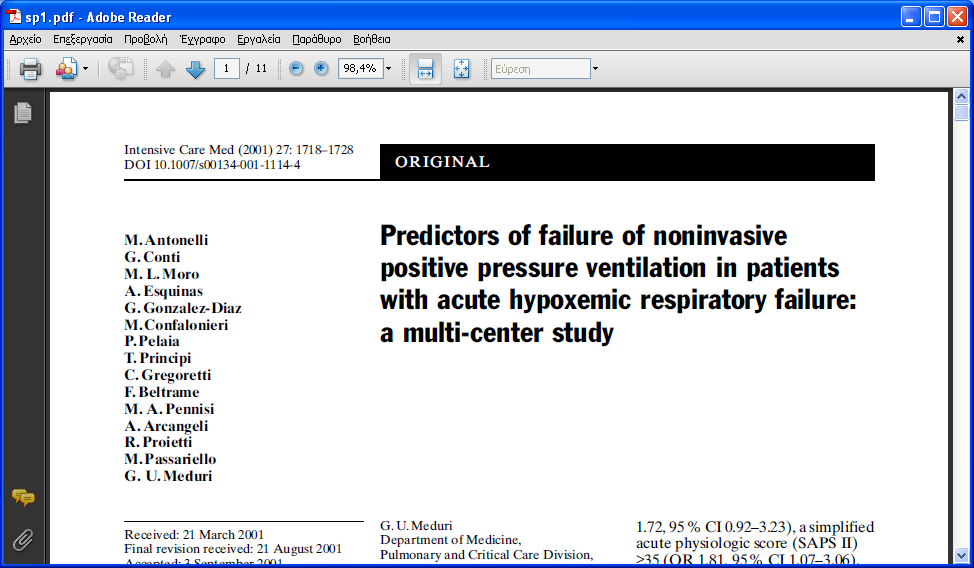 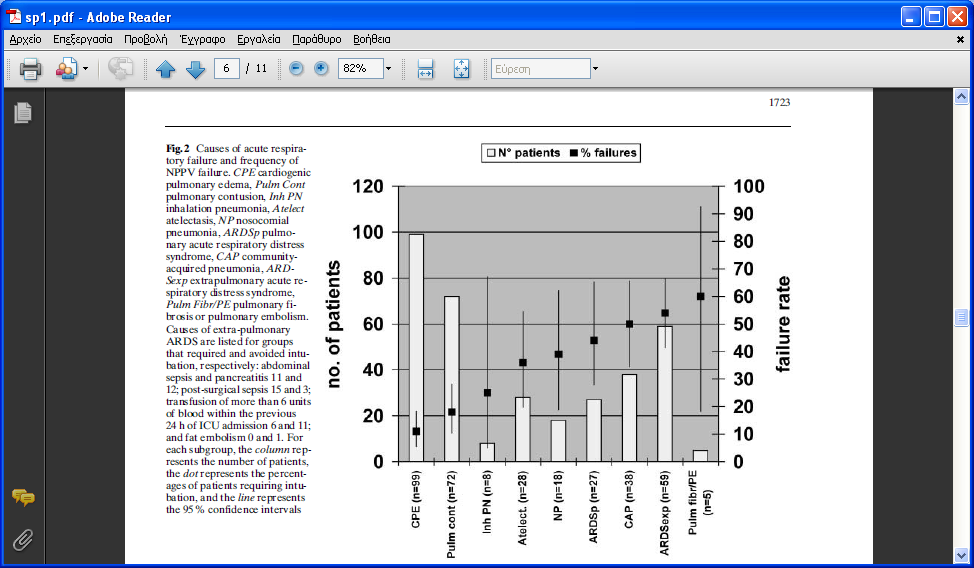 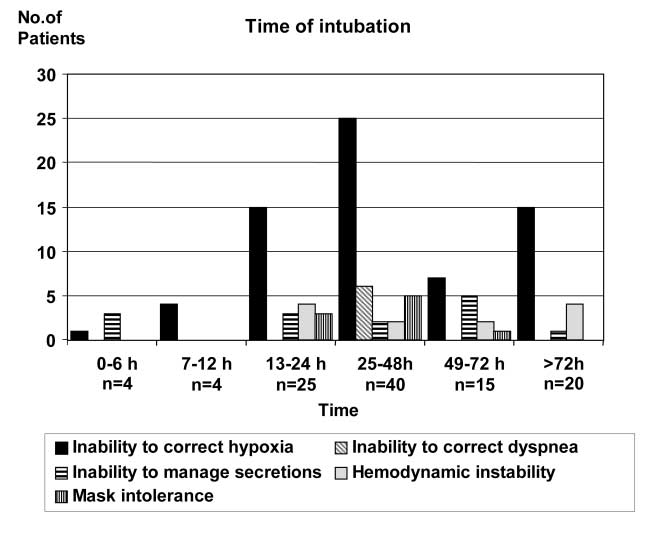 (Antonelli et al., 2001)
Οι προϋποθέσεις της επιτυχίας του ΜΕΜΑ (2 από 4)
Ο ΜΕΜΑ δεν είναι κατάλληλος για όλες τις παθήσεις
Στα αποφρακτικά νοσήματα:
Συστήνεται στην ΧΑΠ  ειδικά στην υπερκαπνία
Συστήνεται στην κυστική ίνωση ειδικά στην υπερκαπνία.
Συστήνεται στην απόφραξη ανώτερων αναπνευστικών οδών.
Δεν συστήνεται στο άσθμα
Δεν συστήνεται στην λήψη εισπνεόμενων φαρμάκων  
Στα περιοριστικά νοσήματα:
Συστήνεται  στο σύνδρομο υποαερισμού της παχυσαρκίας.
Συστήνεται στον υποαερισμός κεντρικής αιτιολογίας.
Συστήνεται  σε παραμορφώσεις του θωρακικού κλωβού.
Στα νευρομυικά νοσήματα:
Συστήνεται  στην αναπνευστική ανεπάρκεια με υπερκαπνία.
Συστήνεται  στον αδύναμος βήχας
Δεν συστήνεται σε βλάβες σπονδυλικής στήλης.
(Rasiere et al., 2009)
Οι προϋποθέσεις της επιτυχίας του ΜΕΜΑ (3 από 4)
Εκπληκτική διαφορά την 1η ώρα στην οξυγόνωση
Διατήρηση διαφοράς ακόμη και μετά το 1ο 24ωρο
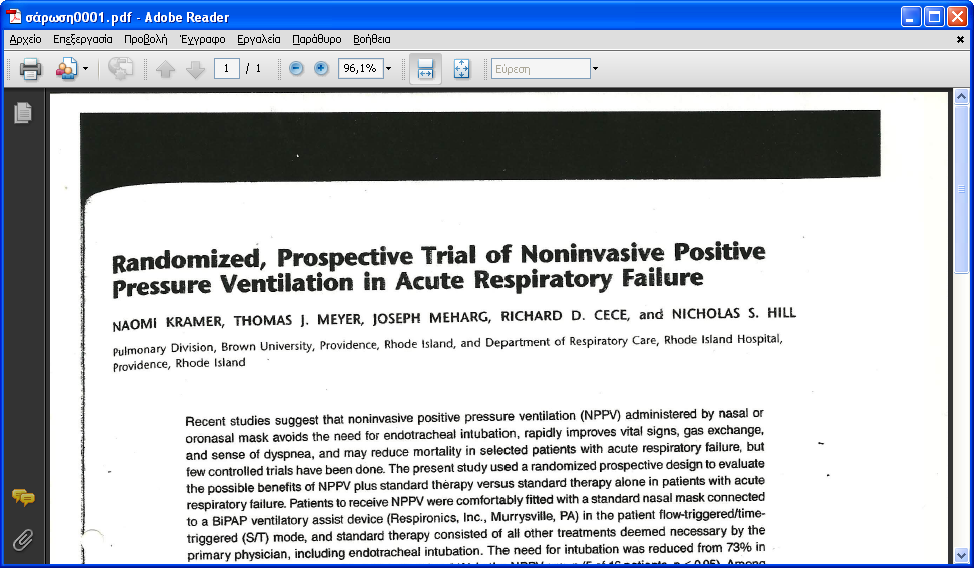 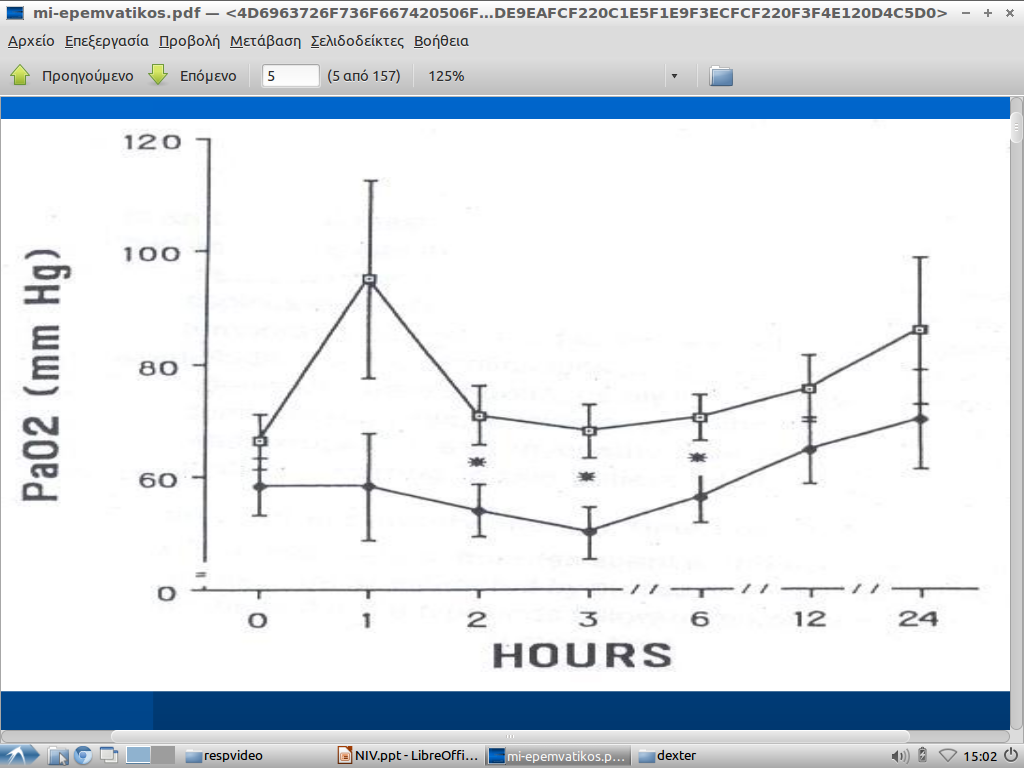 (Kramer et al., 1995)
Οι προϋποθέσεις της επιτυχίας του ΜΕΜΑ (4 από 4)
Α. Οι περισσότερες διασωληνώσεις συνέβησαν το 1ο 24ωρο
Β. Κρίσιμη η 1η ώρα στο ARDS
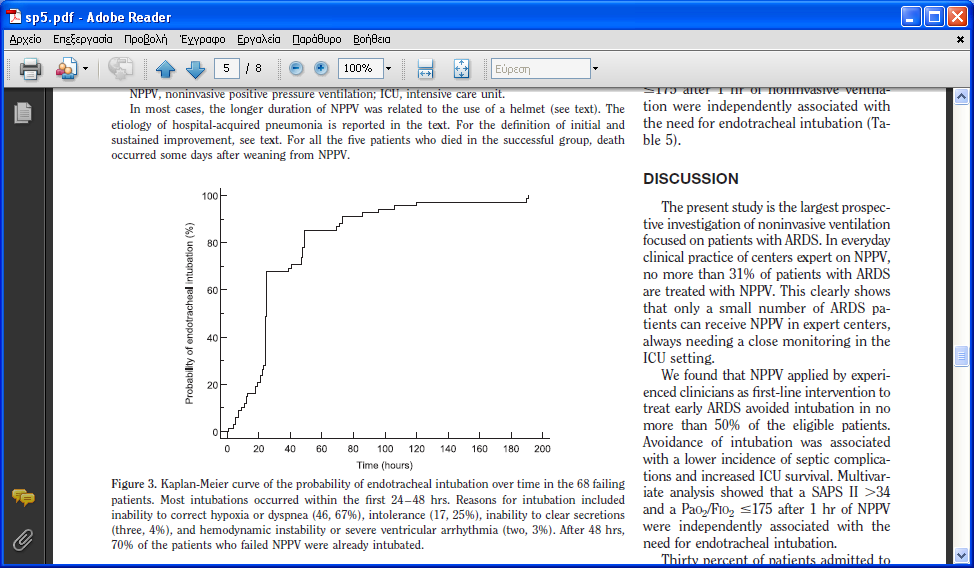 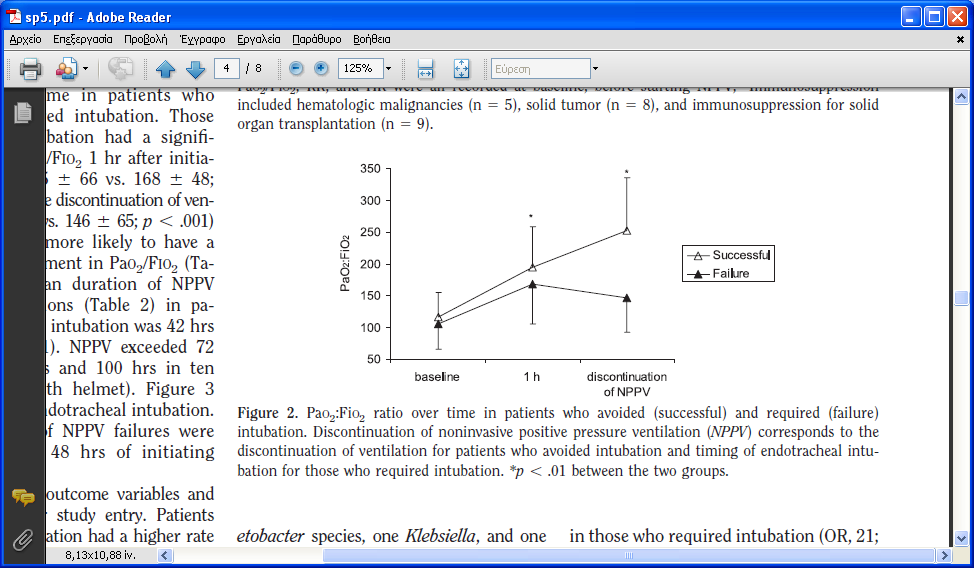 (Antonelli et al., 2007)
Συμπεράσματα 4ης ενότητας
Βελτιώνει την οξυγόνωση
Σωστή επιλογή ασθενών
Σωστός χρόνος εφαρμογής
Βολική μάσκα
Συμπαράσταση και υποστήριξη των   ασθενών
Στενή παρακολούθηση
Έμπειρη και αφοσιωμένη ομάδα
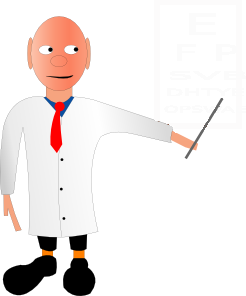 (Antonelli et al., 2001)
Ενότητα 5η
ΕΝΔΕΙΞΕΙΣ  ΑΝΤΕΝΔΕΙΞΕΙΣ
Ενδείξεις  αντενδείξεις (1 από 3)
1. Η τελοεκπνευστική πίεση βελτιώνει το Ο2
2. Η αύξηση του βάθους της αναπνοής βελτιώνει το CO2
(Beale, 2008)
Κριτήρια επιλογής - μη επιλογής ασθενών (2 από 3)
Κριτήρια επιλογής:
Μέτρια έως σοβαρή αναπνευστική δυσχέρεια, με επιστράτευση επικουρικών αναπνευστικών μυών, ή παράδοξη αναπνοή
Οξεία αναπνευστική ανεπάρκεια με Ph <7.35, PaCO2 >45mmHg και αναπνευστική συχνότητα >24 αναπνοές/λεπτό

Κριτήρια αποκλεισμού:
Αναπνευστική ανακοπή ή ένδειξη οξείας διασωλήνωσης
Υποτασική κρίση (συστολική πίεση < 90 mmHg)
Ανεξέλεγκτες αρρυθμίες
Απόφραξη ανώτερων αναπνευστικών οδών, ή τραύμα προσωπικού κρανίου
Αδυναμία διαχείρισης εκκρίσεων
Αδυναμία συνεργασίας με την τοποθέτηση της μάσκας
(Evanns, 2001)
Αντενδείξεις (3 από 3)
Καρδιακή ή αναπνευστική ανακοπή
Μη αναπνευστική πολυοργανική ανεπάρκεια 
Εξεσημασμένη εγκεφαλοπάθεια (π.χ. GCS <10)
Εξεσημασμένη γαστρεντερική αιμορραγία
Αιμοδυναμική αστάθεια ή ασταθής καρδιακή αρρυθμία





Χειρουργείο προσώπου, τραύμα, ή παραμόρφωση
Απόφραξη των ανώτερων αναπνευστικών οδών
Αδυναμίας συνεργασίας για την προστασία του αεραγωγού
Αδυναμία  διαχείρισης των εκκρίσεων
Υψηλή πιθανότητα εισρόφησης
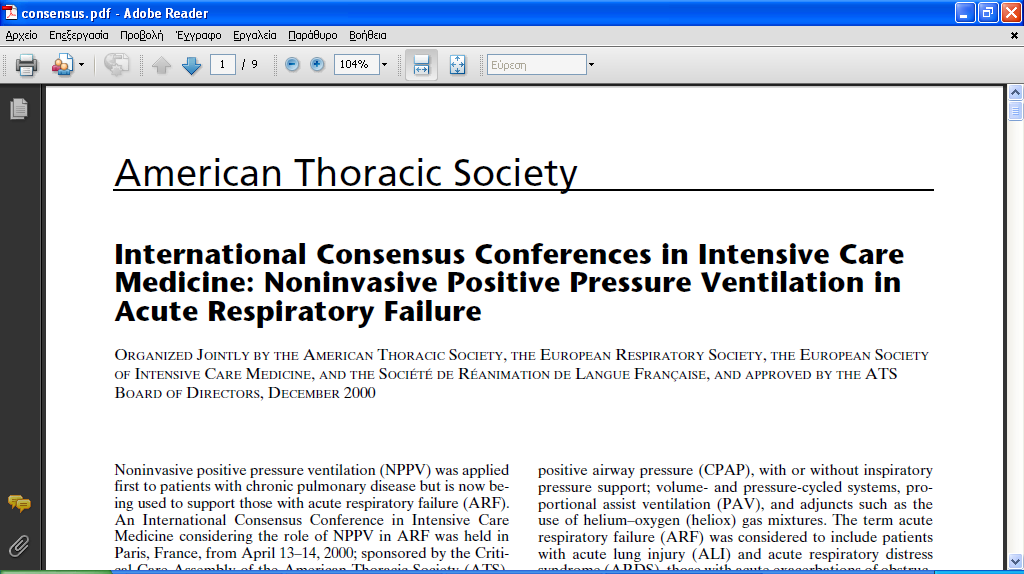 Ενότητα 6η
Κεφάλαιο 5ο
ΜΕΜΑ ΚΑΙ ΦΥΣΙΚΟΘΕΡΑΠΕΙΑ
ΦΥΣΙΚΟΘΕΡΑΠΕΥΤΗΣ
Κοινός στόχος - Κοινή χρήση (1 από 11)
ΜΕΜΑ
ΙΑΤΡΟΣ
ΝΟΣΗΛΕΥΤΗΣ
Συνεργασία αναπνευστικής φυσικοθεραπείας και ΜΕΜΑ (2 από 11)
Εφαρμογή του ΜΕΜΑ όταν υπάρχει δυσκολία απόχρεμψης με συνοδό μυϊκή αδυναμία ή κόπωση αναπνευστικών μυών
Κατά την διάρκεια αποκορεσμού ενόσω γίνεται προσπάθεια παροχέτευσης
Όταν όλες οι άλλες τεχνικές αδυνατούν να αποβάλουν τις εκκρίσεις του ασθενή
Στην υπερκαπνία
Στην ΧΑΠ
(Bott et al., 2009)
Συνεργασία αναπνευστικής φυσικοθεραπείας και ΜΕΜΑ (3 από 11)
Η διάρκεια νοσηλείας σε ασθενείς χωρίς ΜΕΜΑ βρέθηκε σημαντικά μεγαλύτερη από αυτήν σε ασθενείς με ΜΕΜΑ (19 vs 12 ημέρες, p < 0.05)

Η συχνότητα μεγάλης ατελεκτασίας ήταν βρέθηκε σημαντικά μεγαλύτερη σε ασθενείς με ΜΕΜΑ (14.2%) συγκριτικά με αυτήν σε ασθενείς χωρίς ΜΕΜΑ (38.9%) (p < 0.05)
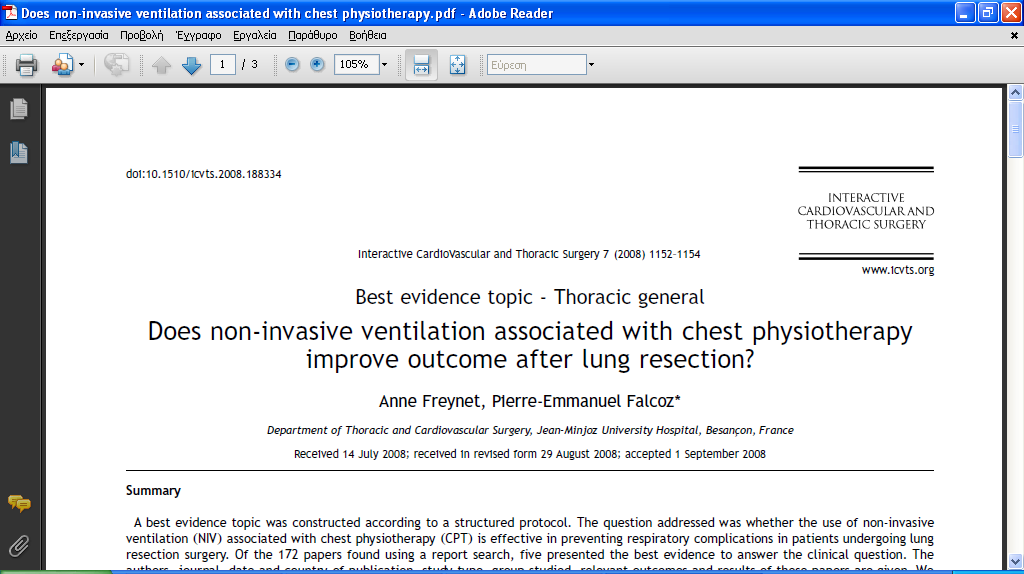 (Freynet, Falcoz, 2008)
Συνεργασία αναπνευστικής φυσικοθεραπείας και ΜΕΜΑ (4 από 11)
Μείωση της διάρκειας νοσηλείας, αύξηση της πιθανότητας μεγάλης ατελεκτασίας
Διάρκεια
νοσηλείας
Κίνδυνος Ατελεκτασίας
(Freynet, Falcoz, 2008)
Συνηθέστερες τιμές ΜΕΜΑ (5 από 11)
PEEP 4-5 cm H2O & PRESSURE SUPORT 6-15 cm H2O (Holland et al., 2003)

 PRESSURE S 16±2 & PEEP 5cmH2O (Conti, G., et al. 2002)

 PEEP 5 cm H2O & PRESSURE S 14.8 ± 2 cm H2O(Squadrone et al., 2004)

 PRESSURE S 18+-4 & PEEP 6 ± 2 cm H2O (Phua et al., 2005)

 PRESSURE S INCR 2-3 cmH2O FOR 6ML/KGR AND < 25BR (Antonelli et al., 2007)

 PRESSURE S 8-10 ML/KGR FOR 25BR/MIN AND FiO2 0.6 (Antonelli et al., 2001)

 PRESSURE S 8-10 ml/KGR AND 25 BR/MIN AND FiO2 0.6 (Antonelli et al., 1998)
Προτεινόμενες τιμές (6 από 11)
(Beale, 2008)
Πρόληψη ατελεκτασιών (7 από 11)
(Denehy, Berney, 2001)
Αποδέσμευση του ασθενή από τον ΜΕΜΑ (8 από 11)
- RR<30 , PaO2>65 mmHg with FiO2: 0.6 (Antonelli et al., 2001)

- RR<30 , PaO2>75 mmHg with FiO2: 0.5 (Antonelli et al., 1998)

- RR<24 HR<110 b/min, PH ≥7.35, SatO2 >90 (Kramer et al.,  1995)
Επιστράτευση των κυψελίδων ALVEOLAR RECRUITMENT (9 από 11)
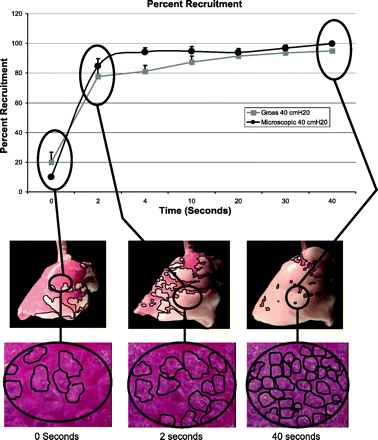 (Scott et al., 2009)
Επιστράτευση των κυψελίδων(10 από 11)
Το σύστημα 40 mmHg για 40 sec είναι συνηθισμένο στην βιβλιογραφία και απομνημονεύεται εύκολα
Συνεργασία αναπνευστικής φυσικοθεραπείας και ΜΕΜΑ (11 από 11)
Ανακεφαλαίωση
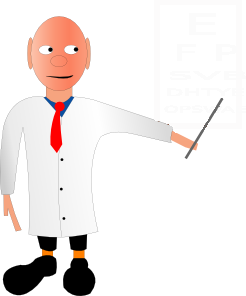 Ένα μέρος του ΜΕΜΑ αναφέρεται στους φυσικοθεραπευτές
Βελτιώνει την αποτελεσματικότητα των αναπνευστικών χειρισμών
Προλαμβάνει τις ατελεκτασίες
Βελτιώνει την απόχρεμψη
Προκαλεί την Επιστράτευση των κυψελίδων
Βιβλιογραφία (1 από 3)
Antonelli M, et al. Predictors of failure of noninvasive positive pressure ventilation in patients with acute hypoxemic respiratory failure: Α multi-center study. Intensive care medicine, 2001; 27: 1718-1728.
Antonelli M, et al. A comparison of noninvasive positive-pressure ventilation and conventional mechanical ventilation in patients with acute respiratory failure. New England Journal of Medicine, 1998; 339: 429-435.
Antonelli M, et al. A multiple-center survey on the use in clinical practice of noninvasive ventilation as a first-line intervention for acute respiratory distress syndrome. Critical care medicine, 2007; 35: 18-25.
Beale D. CPAP vs. BiPAP. JEMS, 2008; 33(1):22
Celebi S, et al. Pulmonary effects of noninvasive ventilation combined with the recruitment maneuver after cardiac surgery. Anesthesia & Analgesia, 2008; 107: 614-619.
Çelikel T, et al. Comparison of noninvasive positive pressure ventilation with standard medical therapy in hypercapnic acute respiratory failure. Chest, 1998; 106: 1636-1642.
Βιβλιογραφία (2 από 3)
Conti G, et al. Noninvasive vs. conventional mechanical ventilation in patients with chronic obstructive pulmonary disease after failure of medical treatment in the ward: a randomized trial. Intensive care medicine, 2002q 28: 1701-1707.
Denehy L, Berney S. The use of positive pressure devices by physiotherapists. Eur Respir J, 2001; 17: 821-829.
Evans TW. International Consensus Conferences in Intensive Care Medicine: non-invasive positive pressure ventilation in acute respiratory failure. Intensi Care Med,  2001; 27: 166-178.
Girou E, et al. Association of noninvasive ventilation with nosocomial infections and survival in critically ill patients. Jama, 2000; 284: 2361-2367.
Gómez-Merino E, et al. Mechanical insufflation-exsufflation: Pressure, volume, and flow relationships and the adequacy of the manufacturer's guidelines. American Journal of Physical Medicine & Rehabilitation , 2002; 81: 579-583.
Βιβλιογραφία (3 από 3)
Grasso S, et al. Effects of recruiting maneuvers in patients with acute respiratory distress syndrome ventilated with protective ventilatory strategy. Anesthesiology, 2002; 96: 795-802.
Guerin C, et al. Facial mask noninvasive mechanical ventilation reduces the incidence of nosocomial pneumonia. Intens Care Med, 1999; 23: 1024-1032.
Holland AE, et al. Non-invasive ventilation assists chest physiotherapy in adults with acute exacerbations of cystic fibrosis. Thorax, 2003; 58: 880-884.
Pryor JA. Physiotherapy for airway clearance in adults. Eur Res J, 1999; 14: 1418-1424.
Scott et al. The role of time and pressure on alveolar recruitment. Journal of Applied Physiology, 2009; 106: 757-765.
Τέλος Ενότητας
Ευχαριστώ
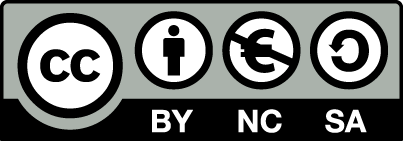 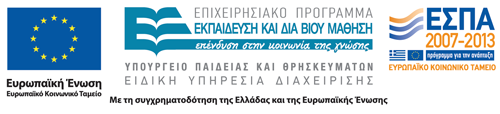 Σημειώματα
Σημείωμα Αναφοράς
Copyright Τεχνολογικό Εκπαιδευτικό Ίδρυμα Αθήνας, Ειρήνη Γραμματοπούλου, Κώστας Γρηγοριάδης 2014. Ειρήνη Γραμματοπούλου, Κώστας Γρηγοριάδης. «Κλινική Άσκηση σε Καρδιο-Αναπνευστικές Παθήσεις (Θ). Ενότητα 8: Μη επεμβατικός Μηχανικός Αερισμός ΜΕΜΑ». Έκδοση: 1.0. Αθήνα 2014. Διαθέσιμο από τη δικτυακή διεύθυνση: ocp.teiath.gr.
Σημείωμα Αδειοδότησης
Το παρόν υλικό διατίθεται με τους όρους της άδειας χρήσης Creative Commons Αναφορά, Μη Εμπορική Χρήση Παρόμοια Διανομή 4.0 [1] ή μεταγενέστερη, Διεθνής Έκδοση.   Εξαιρούνται τα αυτοτελή έργα τρίτων π.χ. φωτογραφίες, διαγράμματα κ.λ.π., τα οποία εμπεριέχονται σε αυτό. Οι όροι χρήσης των έργων τρίτων επεξηγούνται στη διαφάνεια  «Επεξήγηση όρων χρήσης έργων τρίτων». 
Τα έργα για τα οποία έχει ζητηθεί άδεια  αναφέρονται στο «Σημείωμα  Χρήσης Έργων Τρίτων».
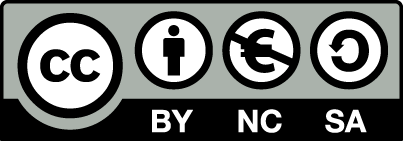 [1] http://creativecommons.org/licenses/by-nc-sa/4.0/ 
Ως Μη Εμπορική ορίζεται η χρήση:
που δεν περιλαμβάνει άμεσο ή έμμεσο οικονομικό όφελος από την χρήση του έργου, για το διανομέα του έργου και αδειοδόχο
που δεν περιλαμβάνει οικονομική συναλλαγή ως προϋπόθεση για τη χρήση ή πρόσβαση στο έργο
που δεν προσπορίζει στο διανομέα του έργου και αδειοδόχο έμμεσο οικονομικό όφελος (π.χ. διαφημίσεις) από την προβολή του έργου σε διαδικτυακό τόπο
Ο δικαιούχος μπορεί να παρέχει στον αδειοδόχο ξεχωριστή άδεια να χρησιμοποιεί το έργο για εμπορική χρήση, εφόσον αυτό του ζητηθεί.
Επεξήγηση όρων χρήσης έργων τρίτων
Δεν επιτρέπεται η επαναχρησιμοποίηση του έργου, παρά μόνο εάν ζητηθεί εκ νέου άδεια από το δημιουργό.
©
διαθέσιμο με άδεια CC-BY
Επιτρέπεται η επαναχρησιμοποίηση του έργου και η δημιουργία παραγώγων αυτού με απλή αναφορά του δημιουργού.
διαθέσιμο με άδεια CC-BY-SA
Επιτρέπεται η επαναχρησιμοποίηση του έργου με αναφορά του δημιουργού, και διάθεση του έργου ή του παράγωγου αυτού με την ίδια άδεια.
διαθέσιμο με άδεια CC-BY-ND
Επιτρέπεται η επαναχρησιμοποίηση του έργου με αναφορά του δημιουργού. 
Δεν επιτρέπεται η δημιουργία παραγώγων του έργου.
διαθέσιμο με άδεια CC-BY-NC
Επιτρέπεται η επαναχρησιμοποίηση του έργου με αναφορά του δημιουργού. 
Δεν επιτρέπεται η εμπορική χρήση του έργου.
Επιτρέπεται η επαναχρησιμοποίηση του έργου με αναφορά του δημιουργού
και διάθεση του έργου ή του παράγωγου αυτού με την ίδια άδεια.
Δεν επιτρέπεται η εμπορική χρήση του έργου.
διαθέσιμο με άδεια CC-BY-NC-SA
διαθέσιμο με άδεια CC-BY-NC-ND
Επιτρέπεται η επαναχρησιμοποίηση του έργου με αναφορά του δημιουργού.
Δεν επιτρέπεται η εμπορική χρήση του έργου και η δημιουργία παραγώγων του.
διαθέσιμο με άδεια 
CC0 Public Domain
Επιτρέπεται η επαναχρησιμοποίηση του έργου, η δημιουργία παραγώγων αυτού και η εμπορική του χρήση, χωρίς αναφορά του δημιουργού.
Επιτρέπεται η επαναχρησιμοποίηση του έργου, η δημιουργία παραγώγων αυτού και η εμπορική του χρήση, χωρίς αναφορά του δημιουργού.
διαθέσιμο ως κοινό κτήμα
χωρίς σήμανση
Συνήθως δεν επιτρέπεται η επαναχρησιμοποίηση του έργου.
53
Διατήρηση Σημειωμάτων
Οποιαδήποτε αναπαραγωγή ή διασκευή του υλικού θα πρέπει να συμπεριλαμβάνει:
το Σημείωμα Αναφοράς
το Σημείωμα Αδειοδότησης
τη δήλωση Διατήρησης Σημειωμάτων
το Σημείωμα Χρήσης Έργων Τρίτων (εφόσον υπάρχει)
μαζί με τους συνοδευόμενους υπερσυνδέσμους.
Σημείωμα Χρήσης Έργων Τρίτων (1/2)
Το Έργο αυτό κάνει χρήση περιεχομένου από τα ακόλουθα έργα:
Girou, Emmanuelle, et al. "Association of noninvasive ventilation with nosocomial infections and survival in critically ill patients." Jama 284.18 (2000): 2361-2367, Σχήμα 2.
Çelikel, Turgay, et al. "Comparison of noninvasive positive pressure ventilation with standard medical therapy in hypercapnic acute respiratory failure." CHEST Journal 114.6 (1998): 1636-1642. Σχήμα 2. Antonelli, Massimo, et al. "A comparison of noninvasive positive-pressure ventilation and conventional mechanical ventilation in patients with acute respiratory failure." New England Journal of Medicine 339.7 (1998): 429-435, Σχήμα 2.
Conti, G., et al. "Noninvasive vs. conventional mechanical ventilation in patients with chronic obstructive pulmonary disease after failure of medical treatment in the ward: a randomized trial." Intensive care medicine 28.12 (2002): 1701-1707, Σχήμα 2.
Σημείωμα Χρήσης Έργων Τρίτων (2/2)
Το Έργο αυτό κάνει χρήση περιεχομένου από τα ακόλουθα έργα:
Antonelli, M., et al. "Predictors of failure of noninvasive positive pressure ventilation in patients with acute hypoxemic respiratory failure: a multi-center study." Intensive care medicine 27.11 (2001): 1718-1728, Σχήμα 1, Σχήμα 2.
Kramer, Naomi, et al. "Randomized, prospective trial of noninvasive positive pressure ventilation in acute respiratory failure." American journal of respiratory and critical care medicine 151.6 (1995): 1799-1806, Σχήμα 3.
Antonelli, Massimo, et al. "A multiple-center survey on the use in clinical practice of noninvasive ventilation as a first-line intervention for acute respiratory distress syndrome*." Critical care medicine 35.1 (2007): 18-25, Σχήμα 2, Σχήμα 3.
Albert, Scott P., et al. "The role of time and pressure on alveolar recruitment." Journal of Applied Physiology 106.3 (2009): 757-765., Σχήμα 1.
Χρηματοδότηση
Το παρόν εκπαιδευτικό υλικό έχει αναπτυχθεί στo πλαίσιo του εκπαιδευτικού έργου του διδάσκοντα.
Το έργο «Ανοικτά Ακαδημαϊκά Μαθήματα στο ΤΕΙ Αθήνας» έχει χρηματοδοτήσει μόνο την αναδιαμόρφωση του εκπαιδευτικού υλικού. 
Το έργο υλοποιείται στο πλαίσιο του Επιχειρησιακού Προγράμματος «Εκπαίδευση και Δια Βίου Μάθηση» και συγχρηματοδοτείται από την Ευρωπαϊκή Ένωση (Ευρωπαϊκό Κοινωνικό Ταμείο) και από εθνικούς πόρους.
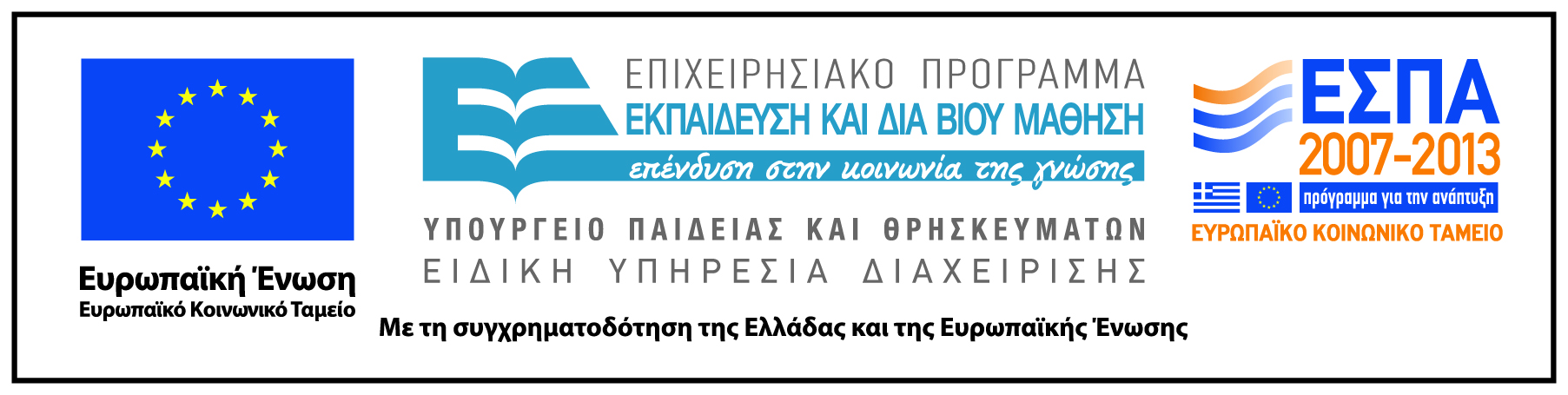